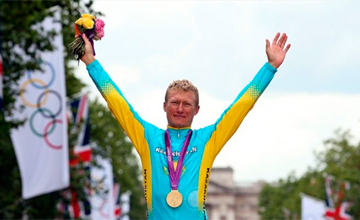 Қазақстандық кәсіби велошабандоз
Ортақ етіс
Іс-әрекетті орындаушының біреу емес, әлденешеу екенін білдіретін етістің түрі ортақ етіс деп аталады. Мысалы: Ол сөйледі. – Ол Алматыдағы ағасымен сөйлесті. Мен қар күредім. – Мен қар күрестім. Айдос бақша суғарды. – Айдос әпкесімен бақша суғарысты.
Жұрнақтары: -ыс, -іс, -с
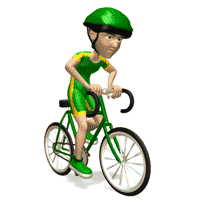 Денсаулық  - зор байлық.
Спорт – сенің серігің.
Дені саудың – жаны сау.
Шынықсаң шымыр боларсың.
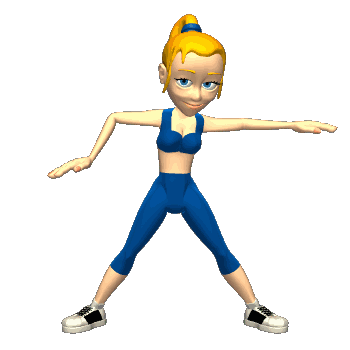 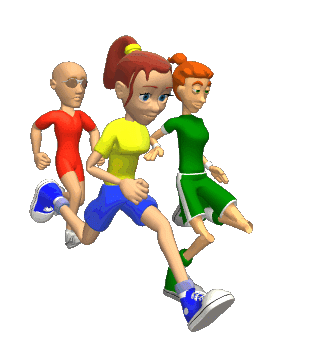 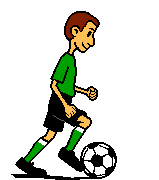 Адасқан әріптер
Аблйнаыд
Ыдлытйа
Ыдалниж
Бсыытыақзс
Тастыыс
Жағыззыд
Жыуыдн
Лқтырадығыз
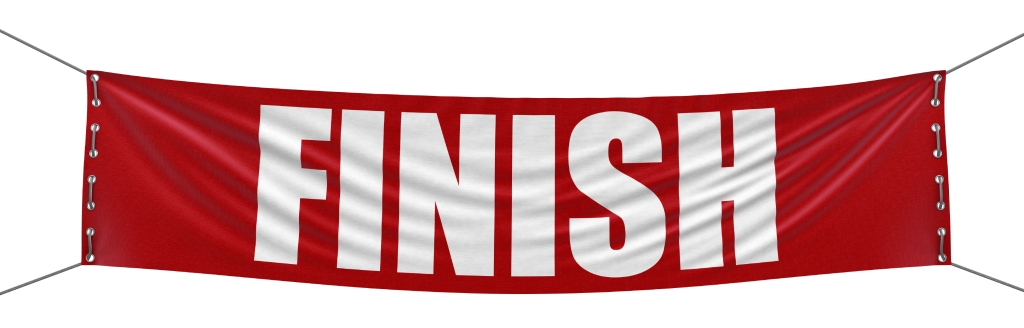 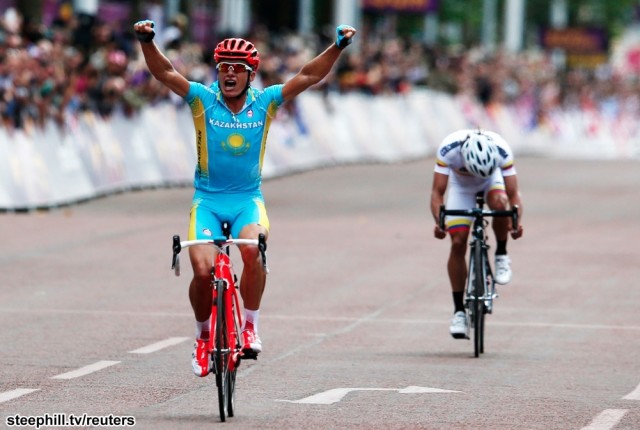 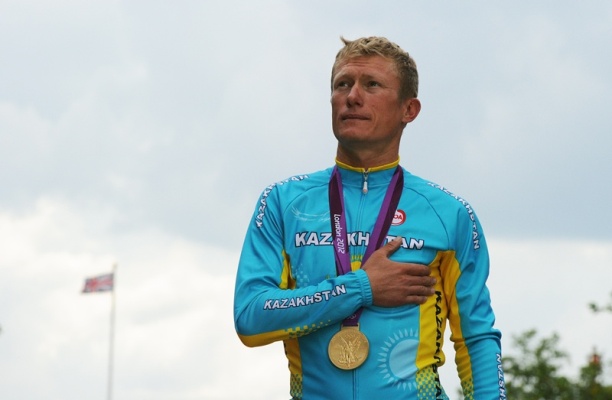 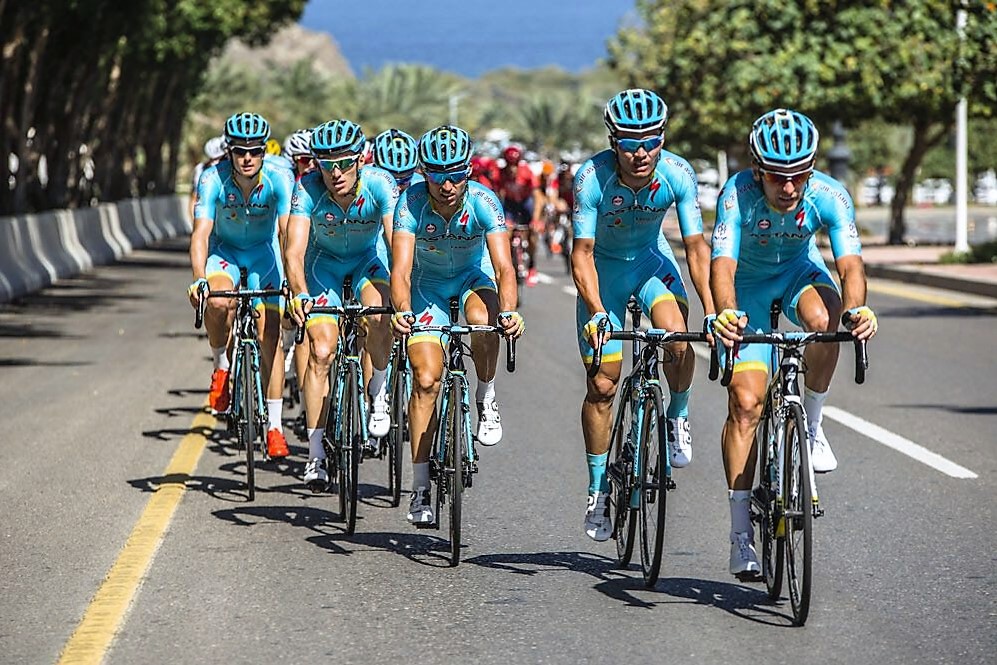 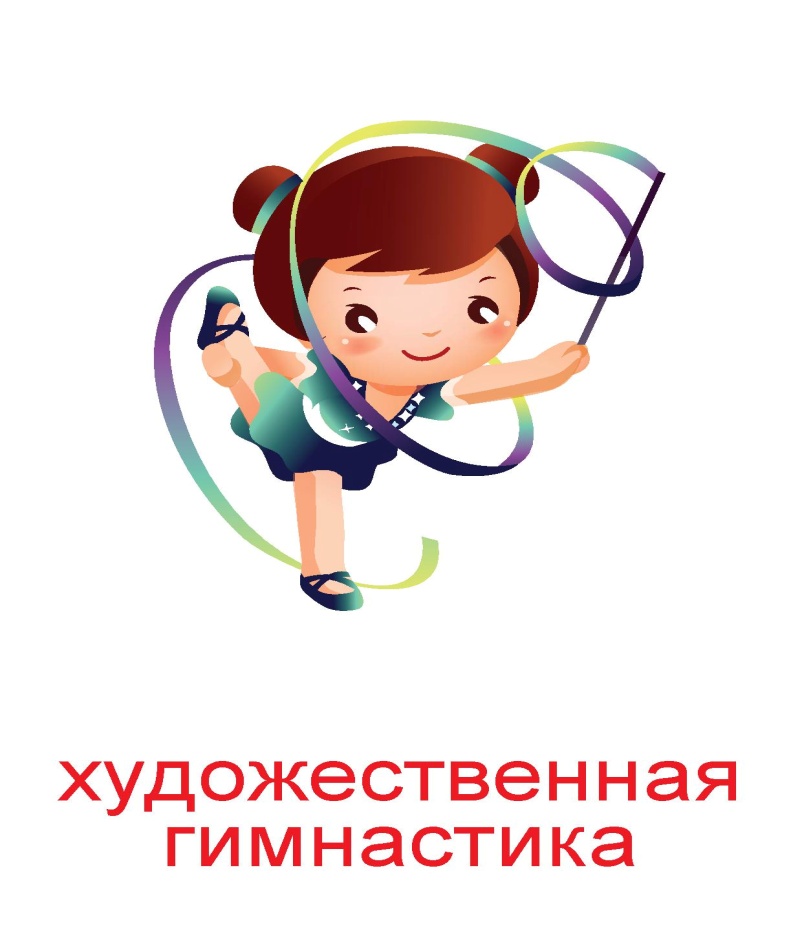 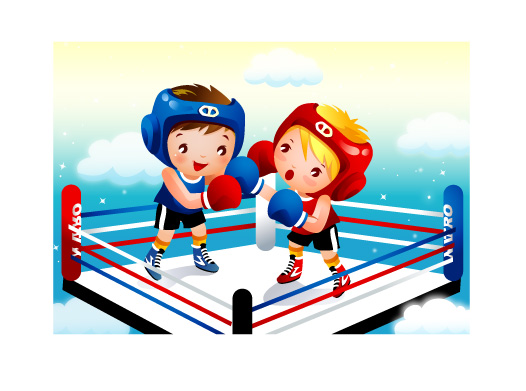 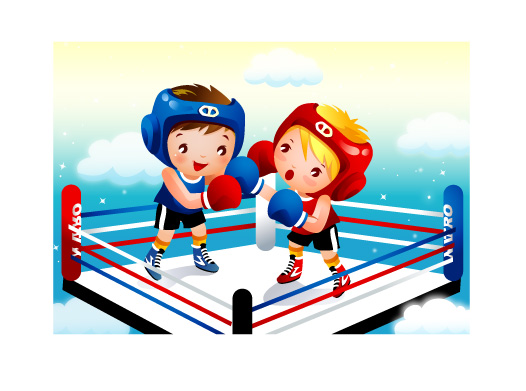 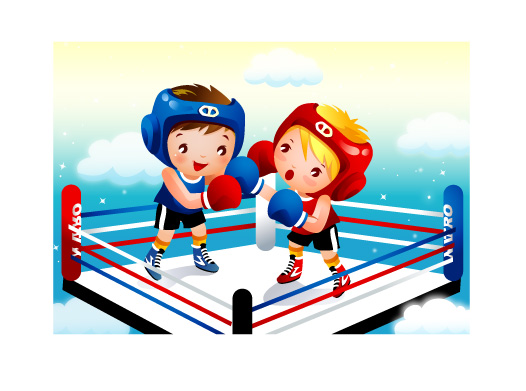 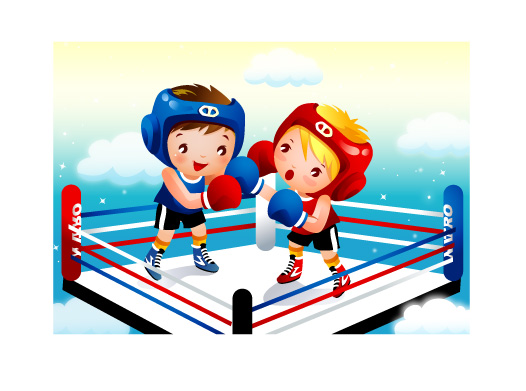 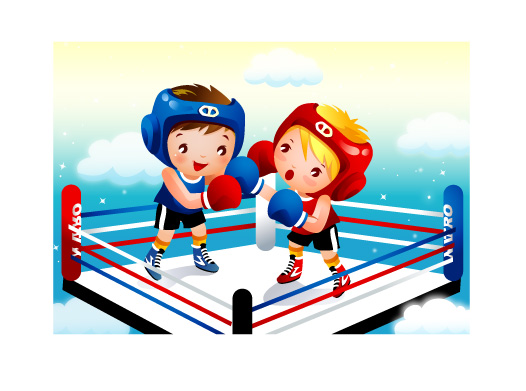 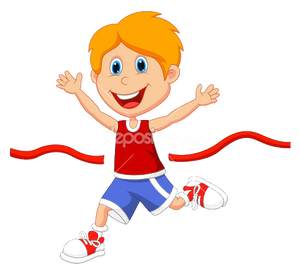 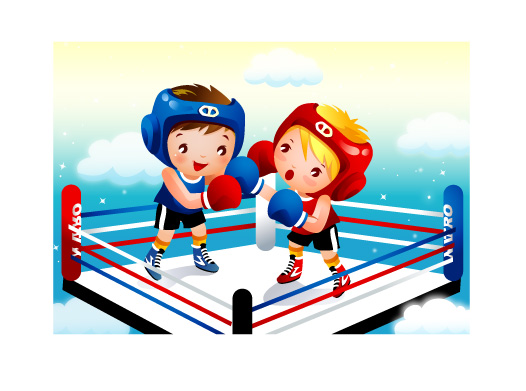 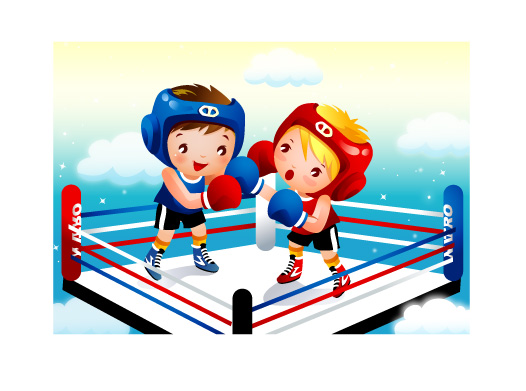 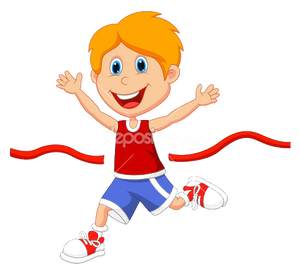 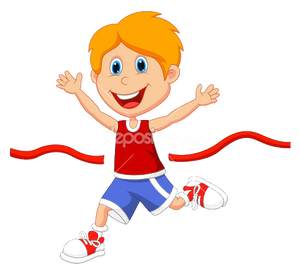 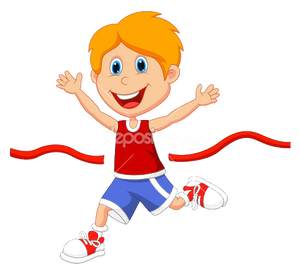 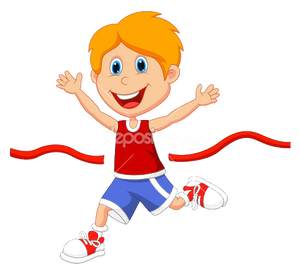 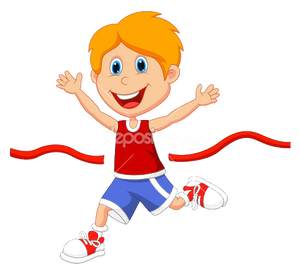 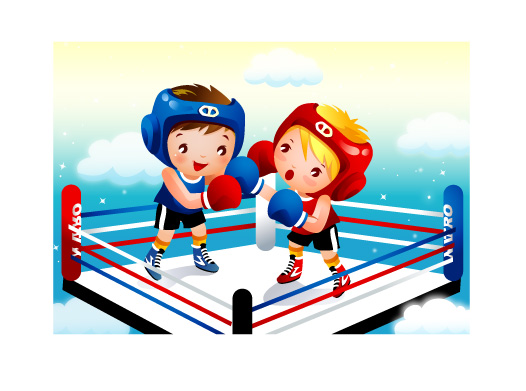 Боксшылар
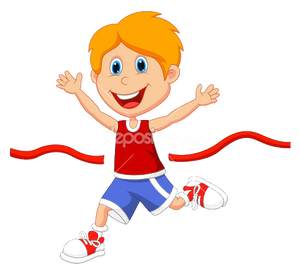 Жеңіл атлеттер
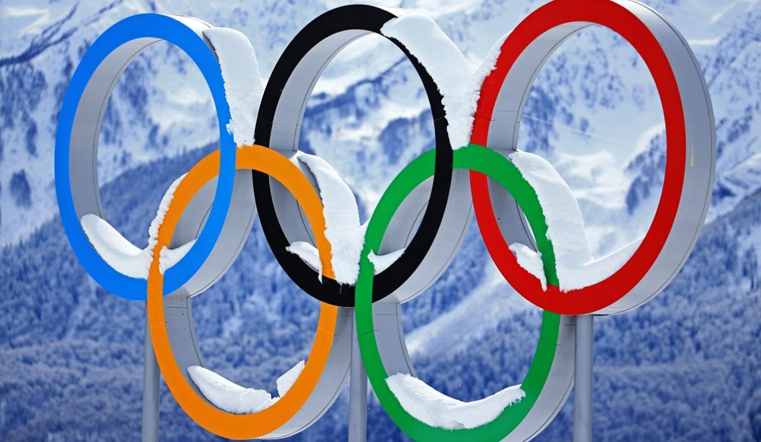